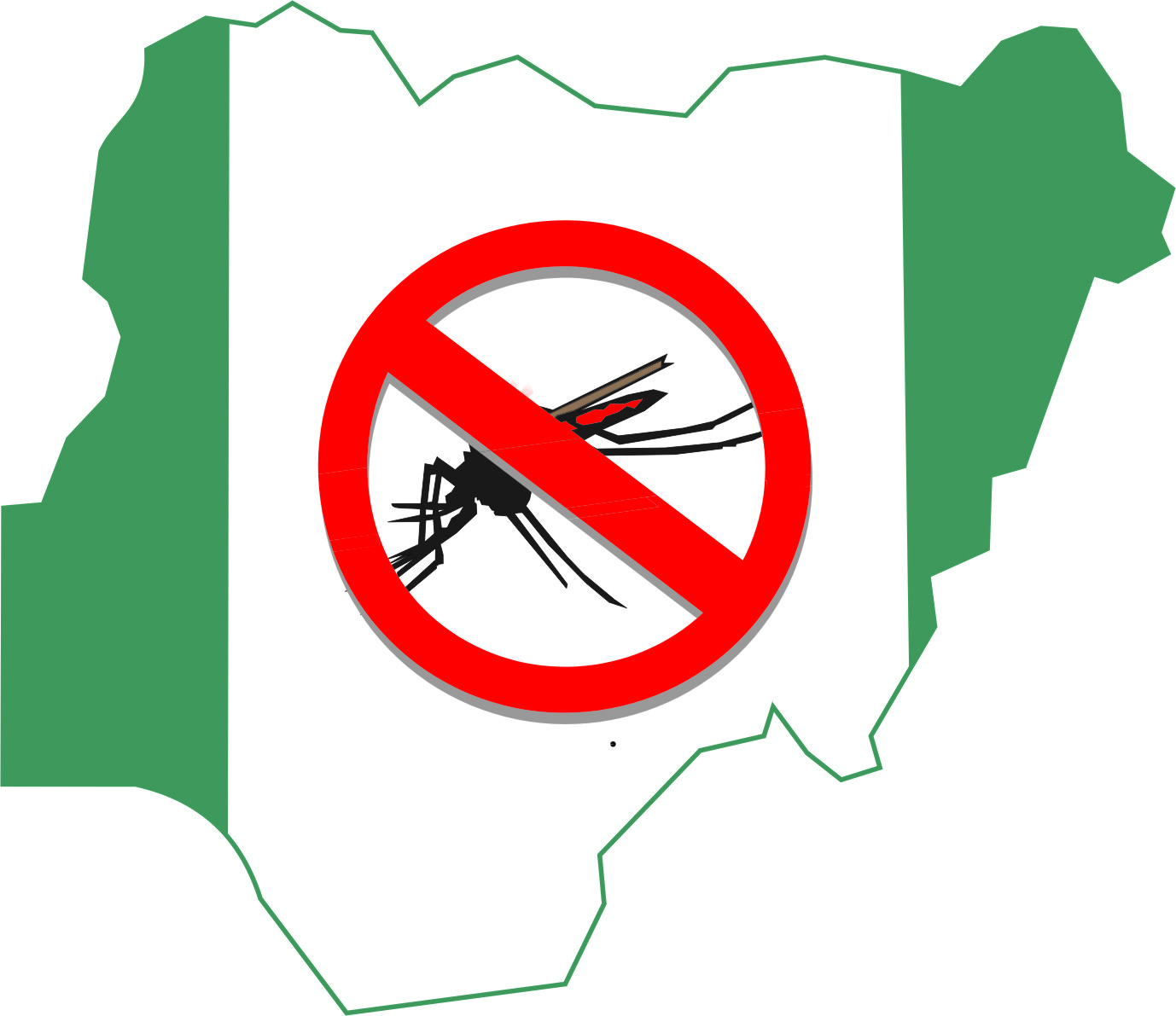 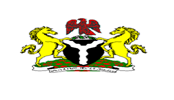 RESEACH ON SMC IN NIGERIANational Malaria Elimination Programme
Our Vision - a malaria free Nigeria; 
Our goal – to reduce malaria burden to pre-elimination levels and bring malaria-related mortality to zero
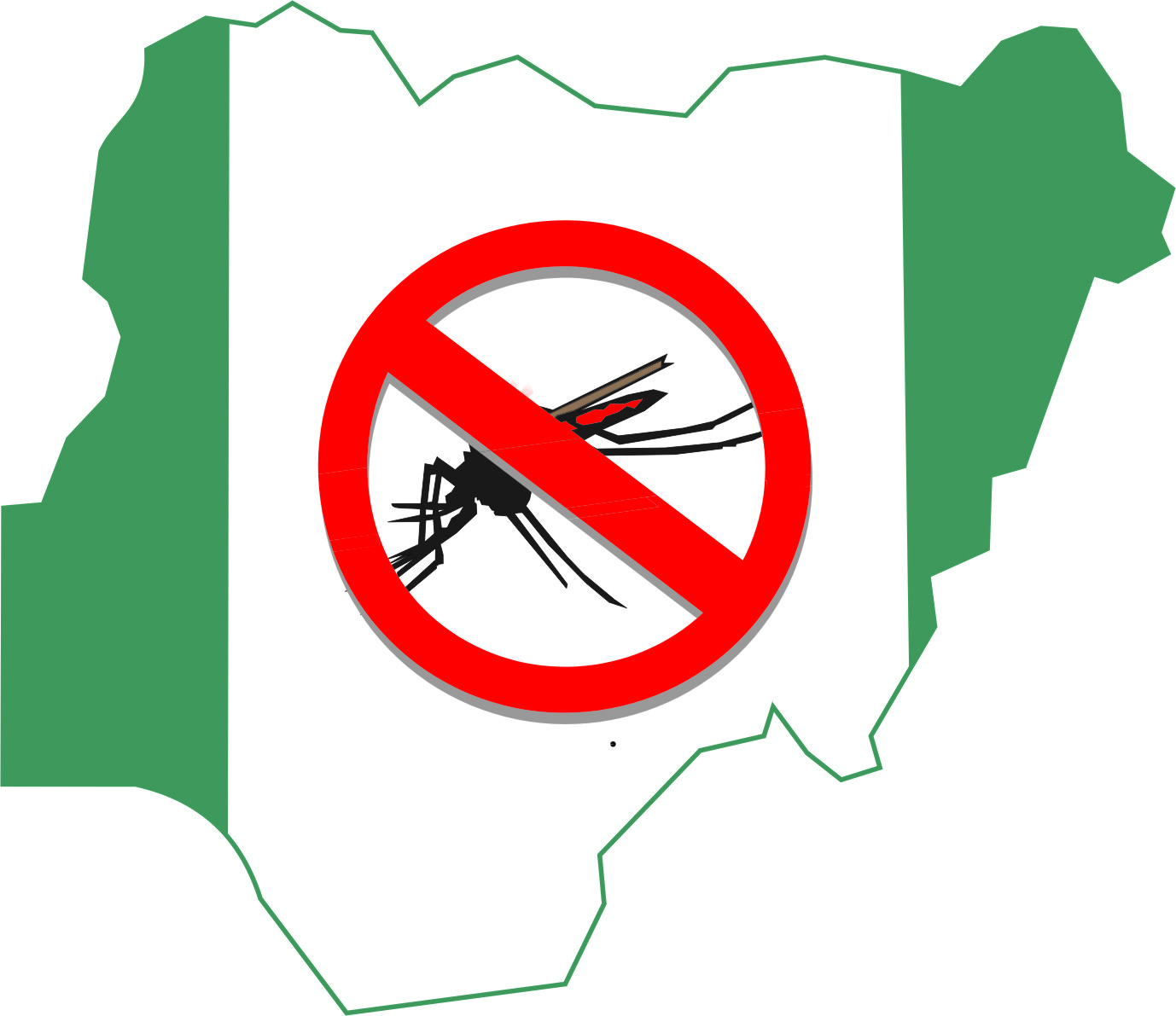 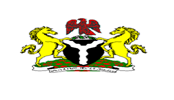 Facilitators and Barriers to Uptake of Seasonal Malaria Chemoprevention (SMC) in Nigeria: 
A Qualitative Approach
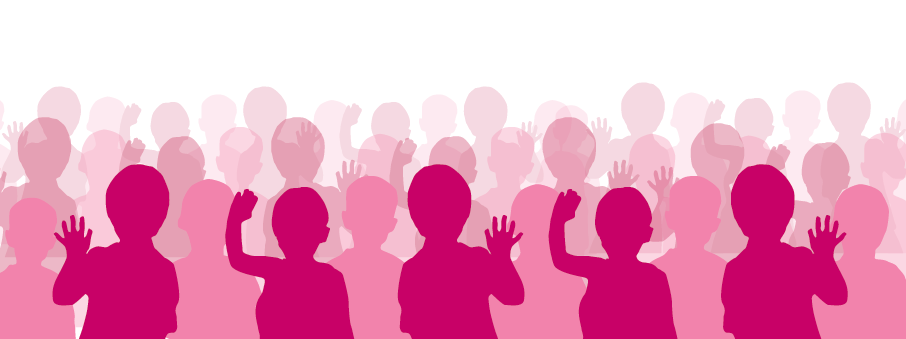 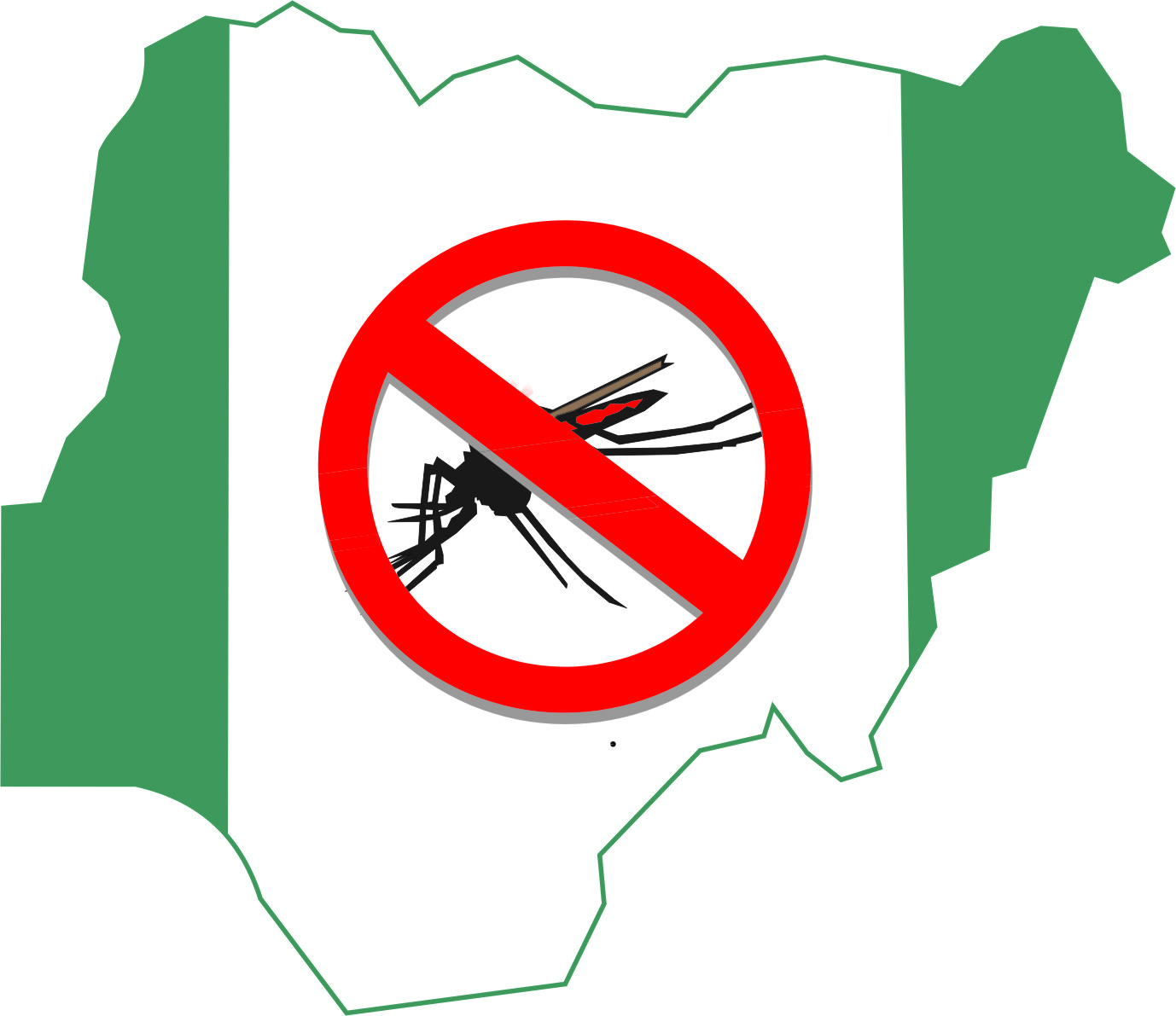 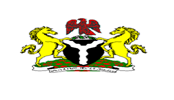 Study Objectives
Aim is to determine facilitators and barriers to uptake of SMC among children aged 3-59months in selected States in Nigeria
Specifically, 
knowledge of malaria whether it affects uptake of SMC, and to examine
perceived effect of SMC on their children's health,
experiences and attitudes of caregivers concerning the concept of SMC, 
experiences and attitudes of caregivers concerning the regimen of the chemoprevention
preferred mode of delivery/place of administration of SMC by caregivers
health workers’ attitudes and experiences regarding delivery of SMC
to determine if (ii)-(vi) above affects uptake of SMC
Our Vision - a malaria free Nigeria; 
Our goal – to reduce malaria burden to pre-elimination levels and bring malaria-related mortality to zero
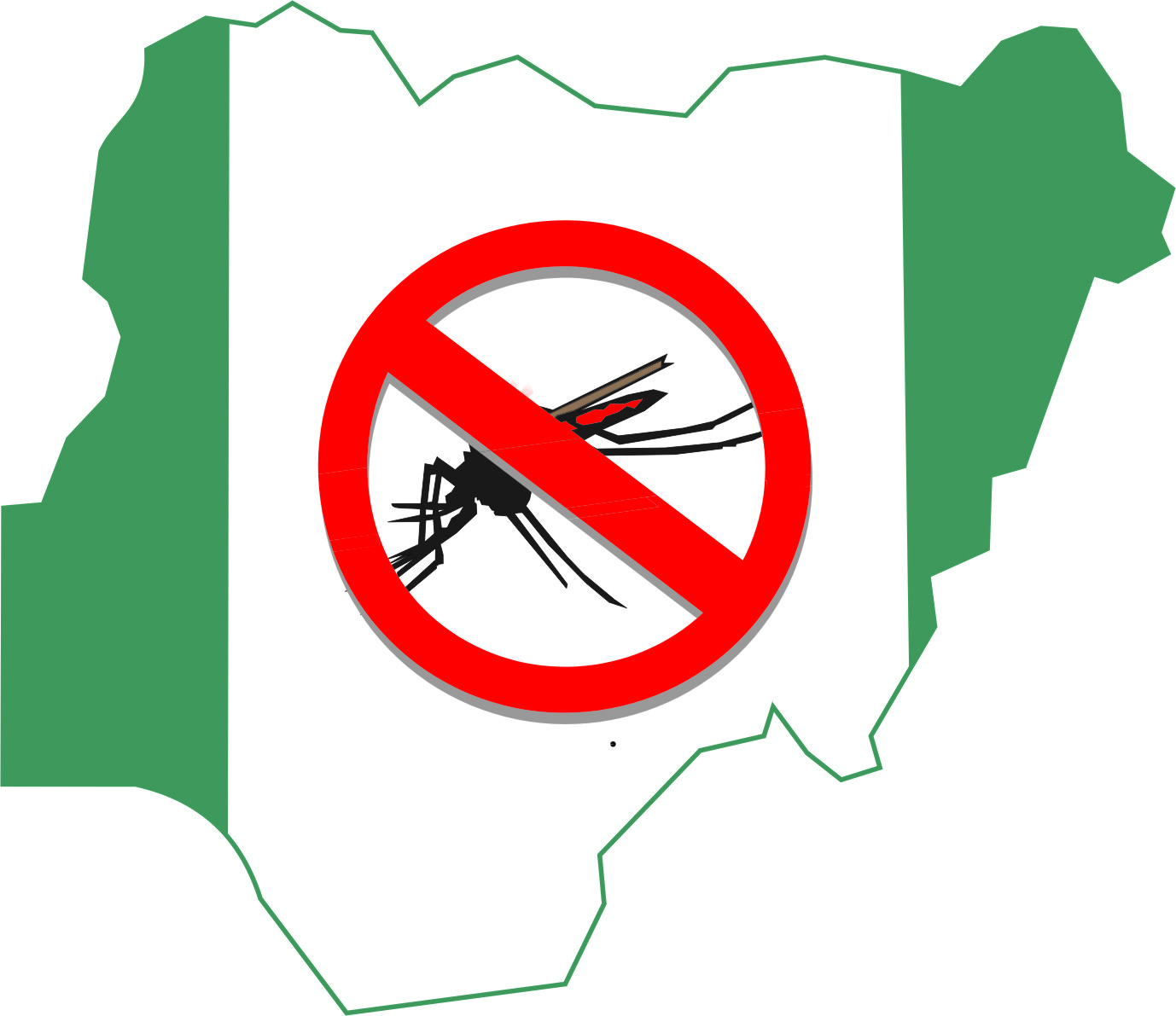 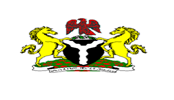 Methodology
Purposively selected 5 States:
Kano, Kebbi, Kwara, Nasarawa & Yobe
Two LGAs in each State
Two Wards/Communities in each LGA
Based on geopolitical zone/partner mapping/No. of years of implementation/performance in SMC 2021 round/rural and urban setting
Study Population: 
Caregivers-mothers and fathers (slit into those who could write and read and those who could not)
Community-Directed Distributors (CDDs)
Community Leaders
LGA Malaria Focal Person
Director of Public Health/Disease Control and Malaria Programme Manager
National Programme Officers/Partners:
National Coordinator NMEP, Malaria Consortium, WHO, PMI, GF
Our Vision - a malaria free Nigeria; 
Our goal – to reduce malaria burden to pre-elimination levels and bring malaria-related mortality to zero
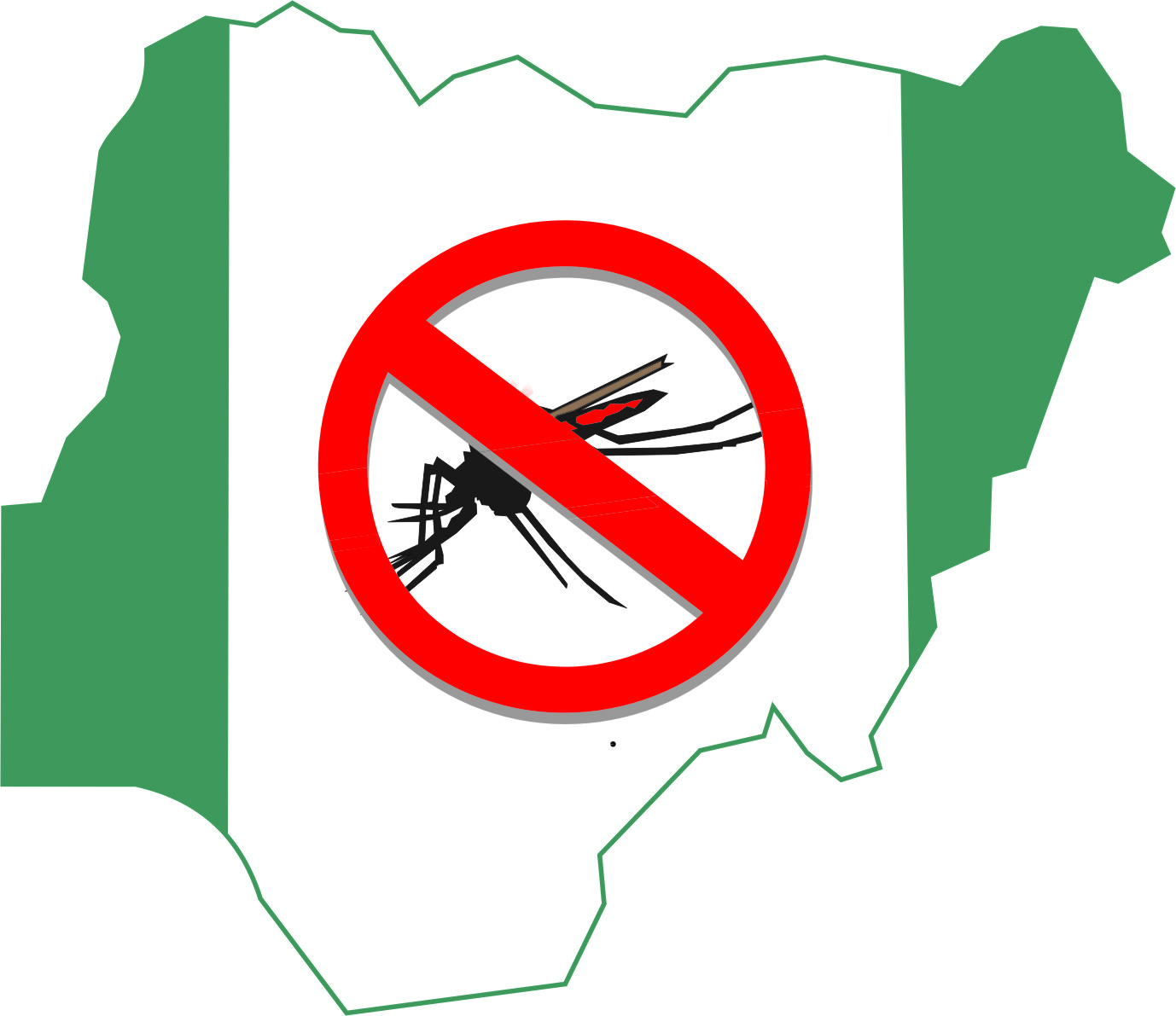 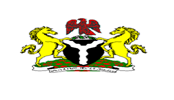 Methodology
Data Collection:
Key Informant Interviews
In-Depth Interviews
Focus Group Discussions
FGDs conducted in local languages (Hausa/Yoruba) translated into English and transcribed verbatim
Interviews conducted in local language or English
Methodology
Our Vision - a malaria free Nigeria; 
Our goal – to reduce malaria burden to pre-elimination levels and bring malaria-related mortality to zero
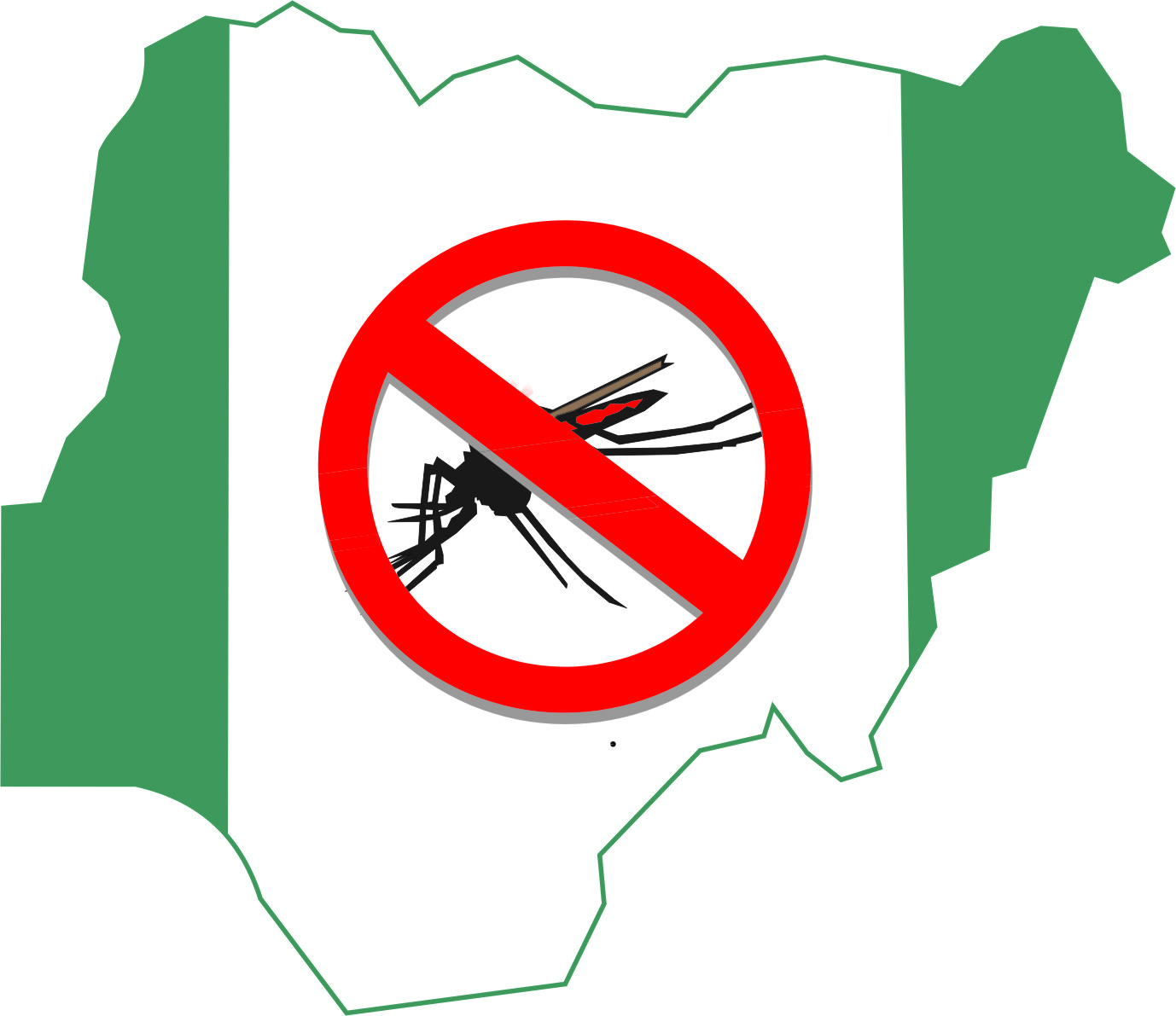 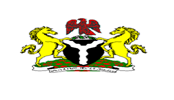 Methodology
Data Analysis
Content Analysis and Thematic Analysis
Ten Thematic Areas identified
Narration of the results produced
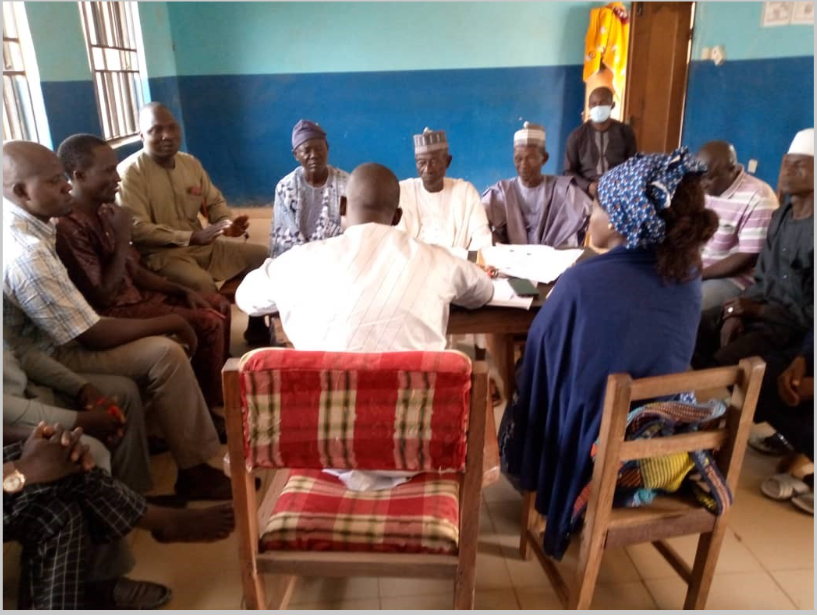 Our Vision - a malaria free Nigeria; 
Our goal – to reduce malaria burden to pre-elimination levels and bring malaria-related mortality to zero
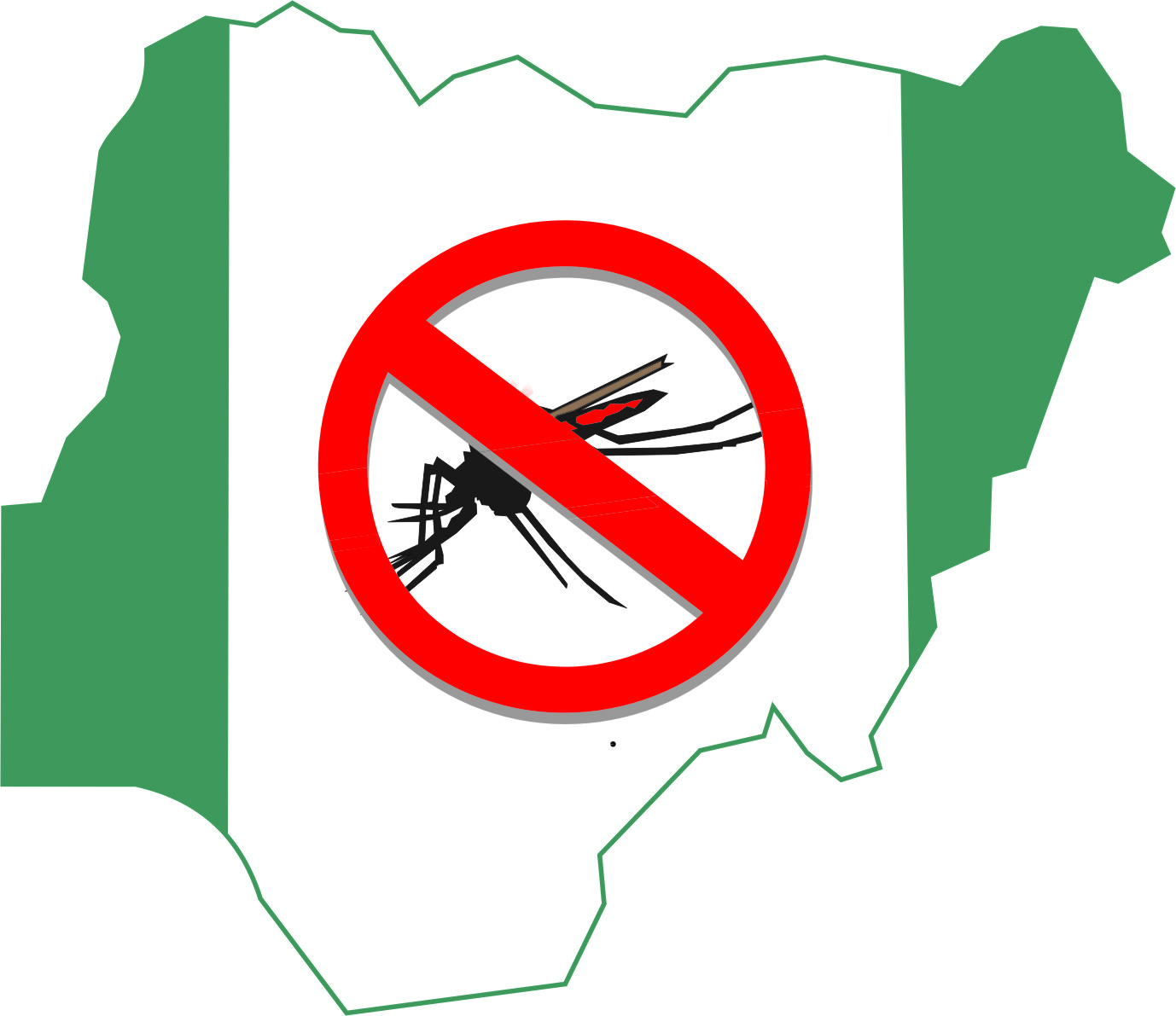 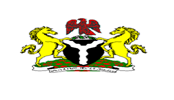 Results
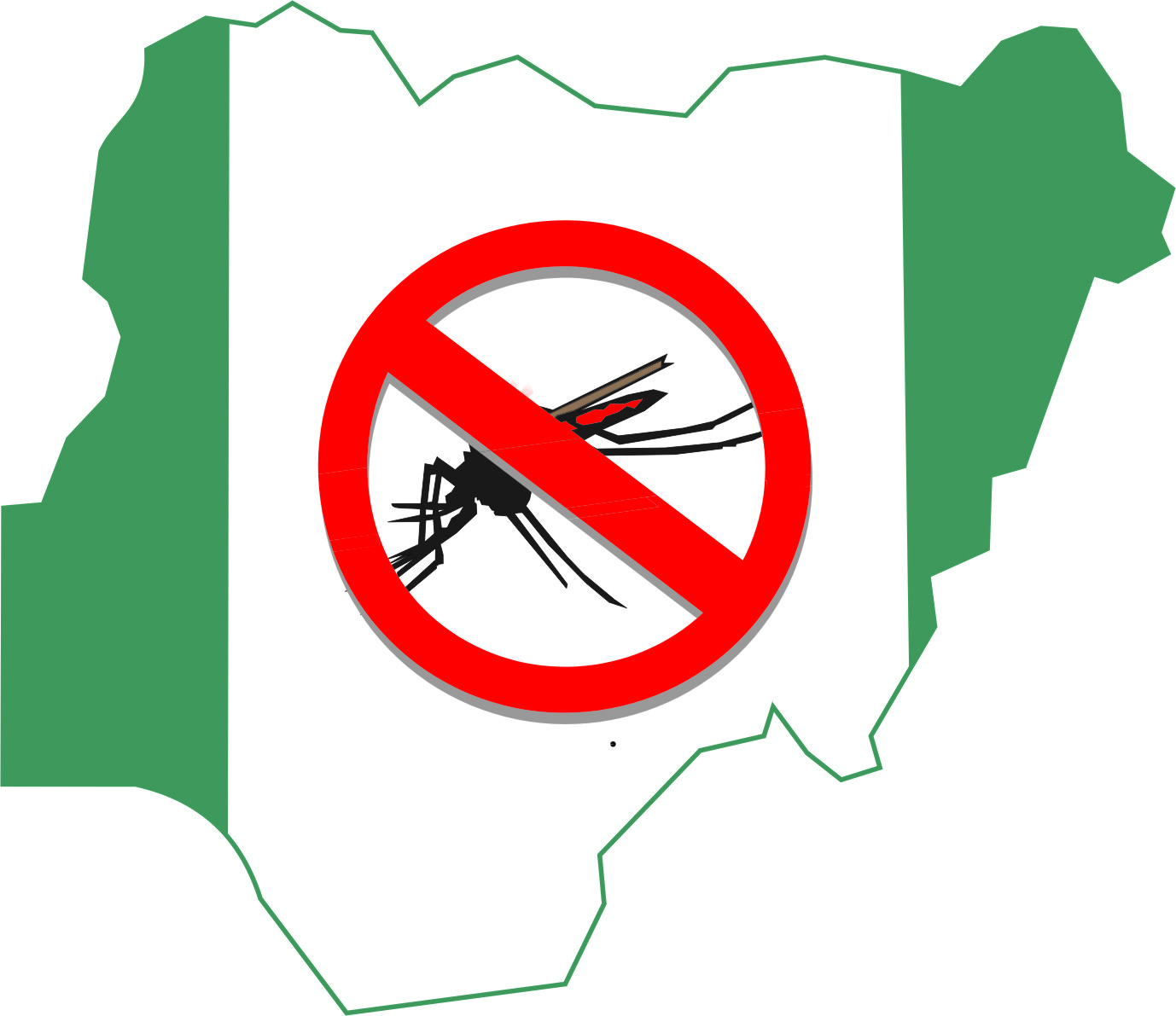 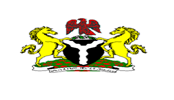 Summary of Facilitators and Barriers
Our Vision - a malaria free Nigeria; 
Our goal – to reduce malaria burden to pre-elimination levels and bring malaria-related mortality to zero
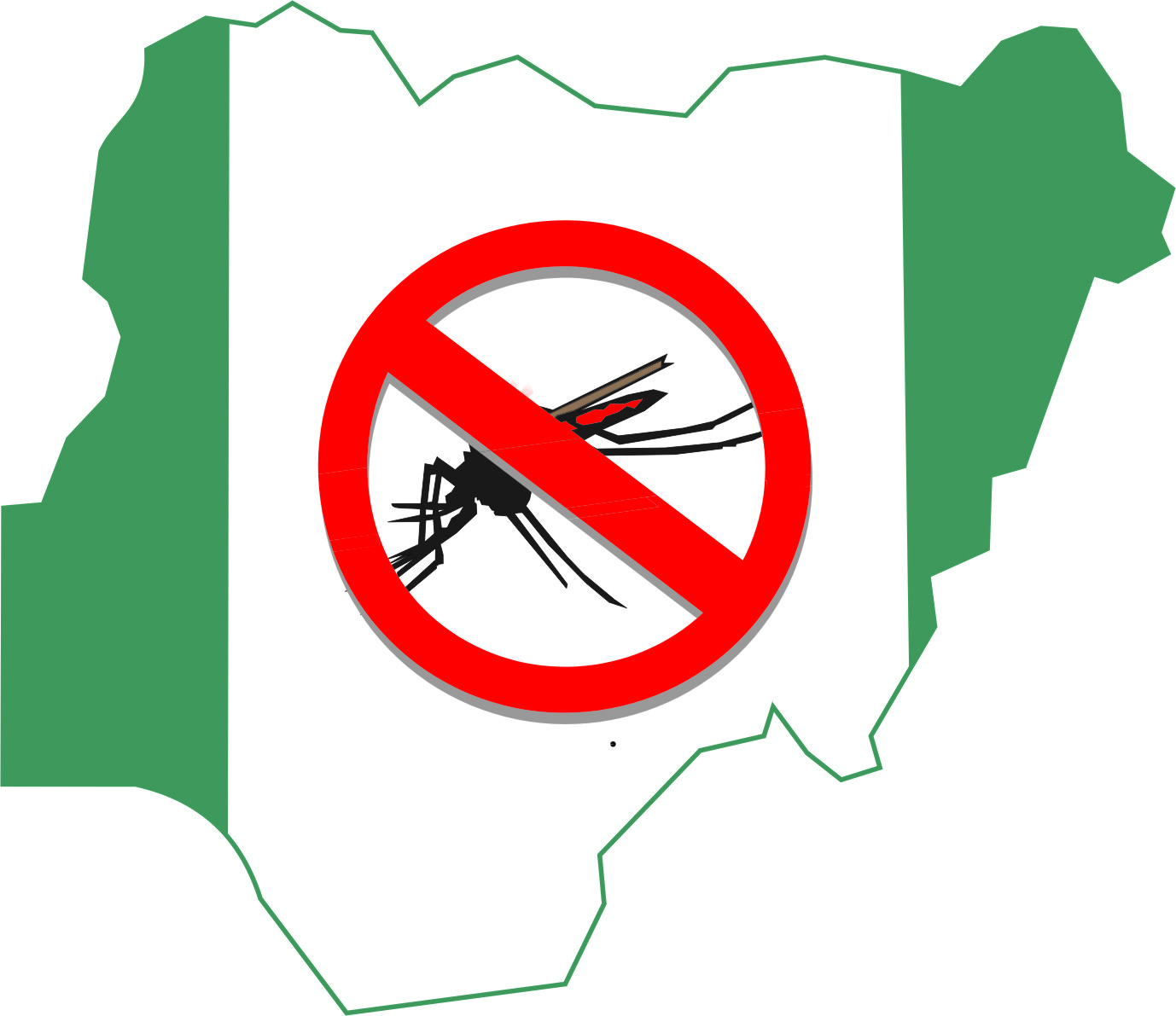 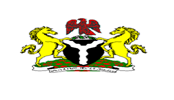 Door-to-door Model of Delivery
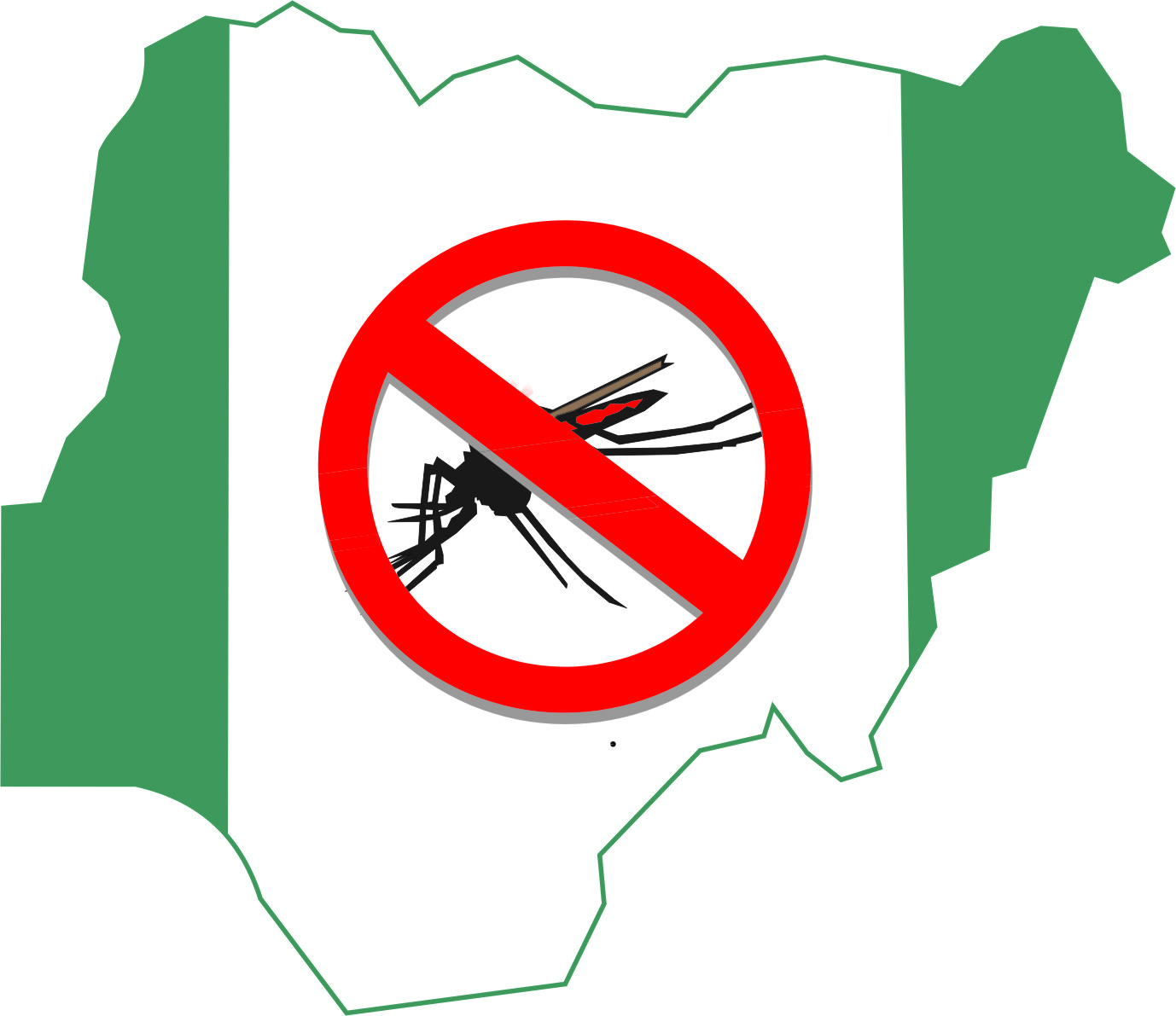 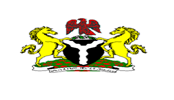 Attitudes and Behaviours of CDDs
Our Vision - a malaria free Nigeria; 
Our goal – to reduce malaria burden to pre-elimination levels and bring malaria-related mortality to zero
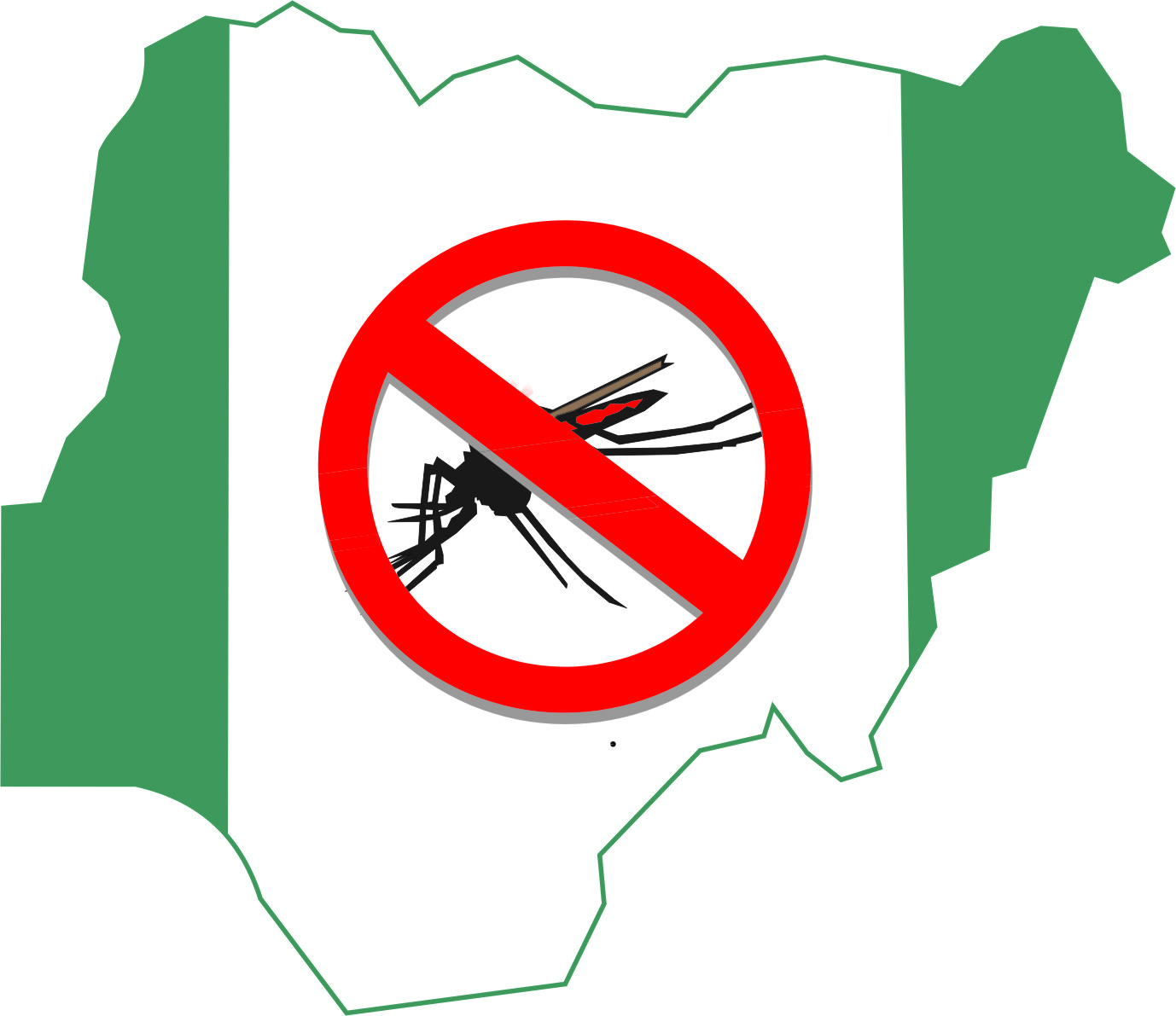 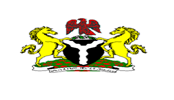 Attitudes and Behaviours of CDDs: positive attitudes
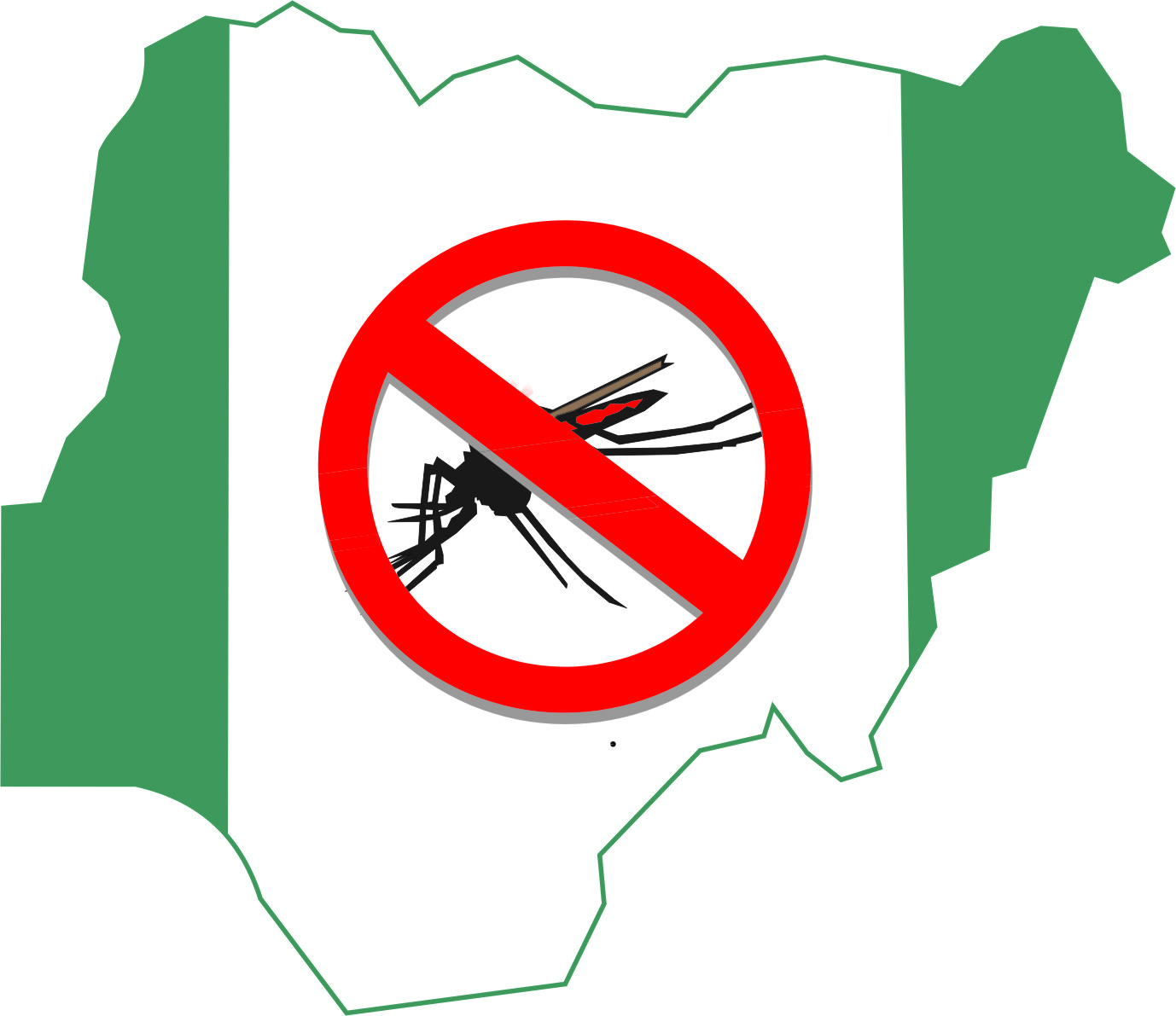 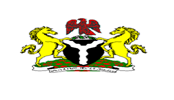 Real and perceived experience of side effects in children
Our Vision - a malaria free Nigeria; 
Our goal – to reduce malaria burden to pre-elimination levels and bring malaria-related mortality to zero
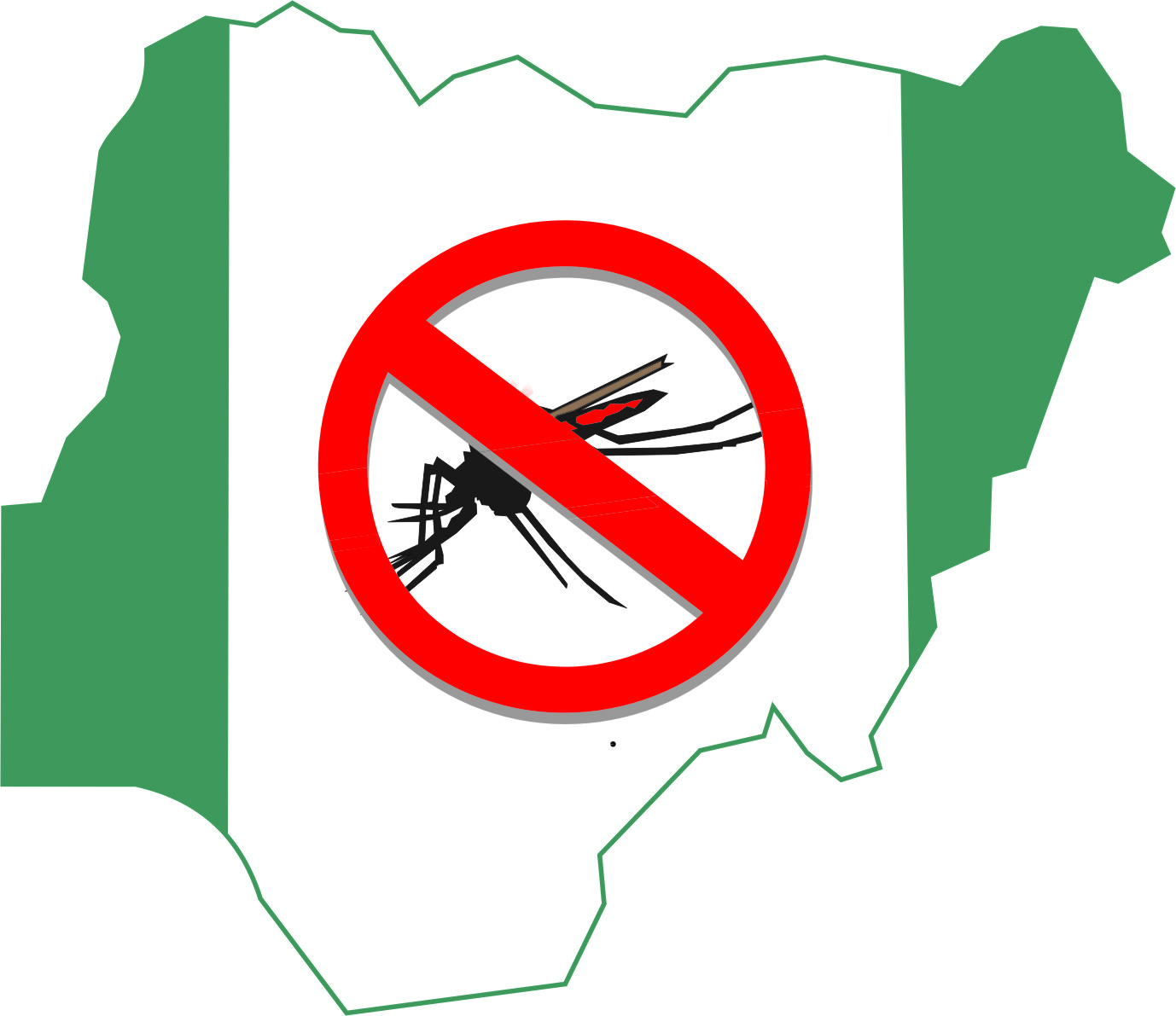 Ignorance, resistance/skepticism/conspiracy
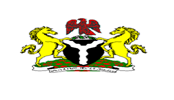 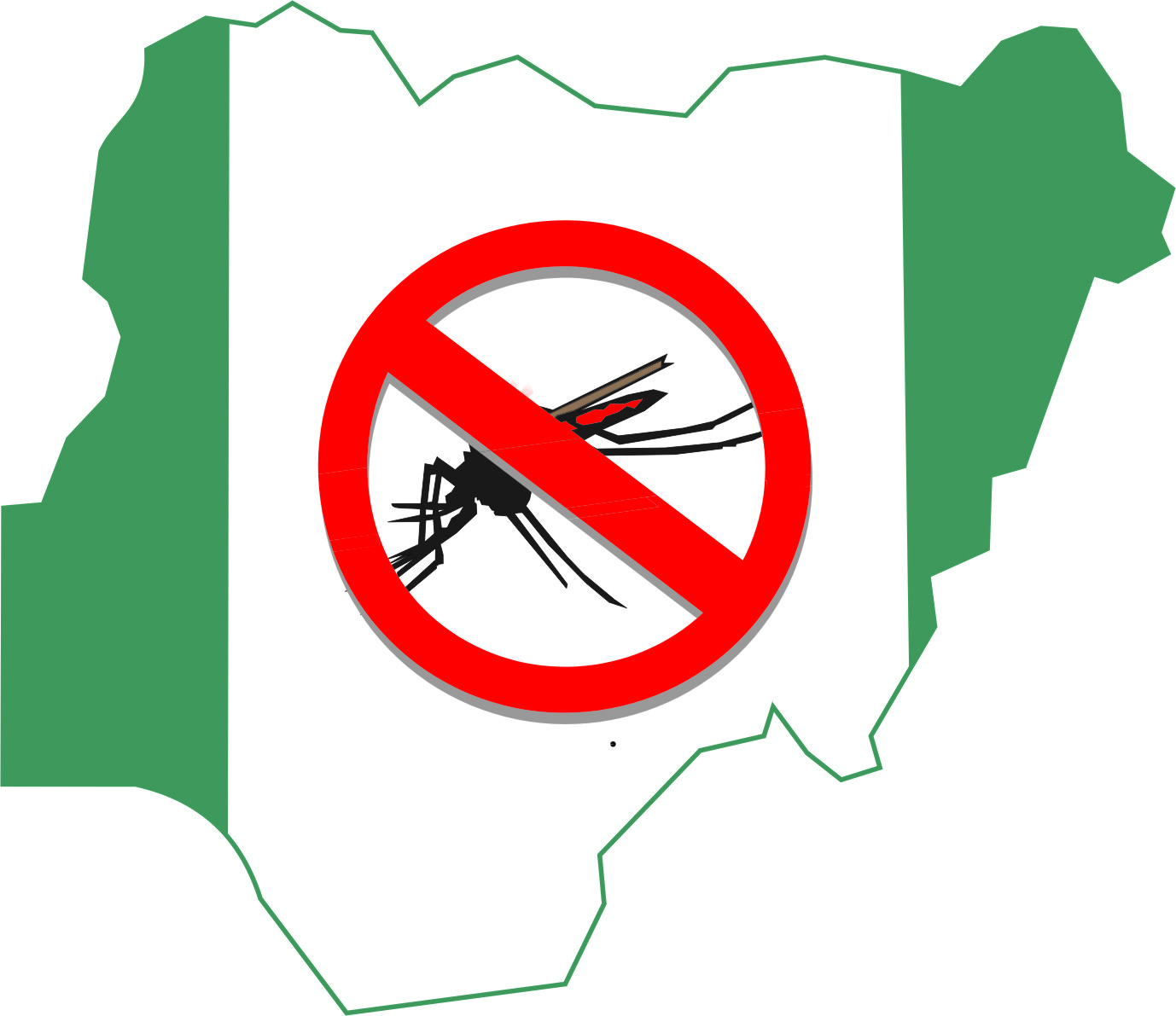 Incomplete coverage/shortage of drugs/Hard-to-reach
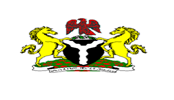 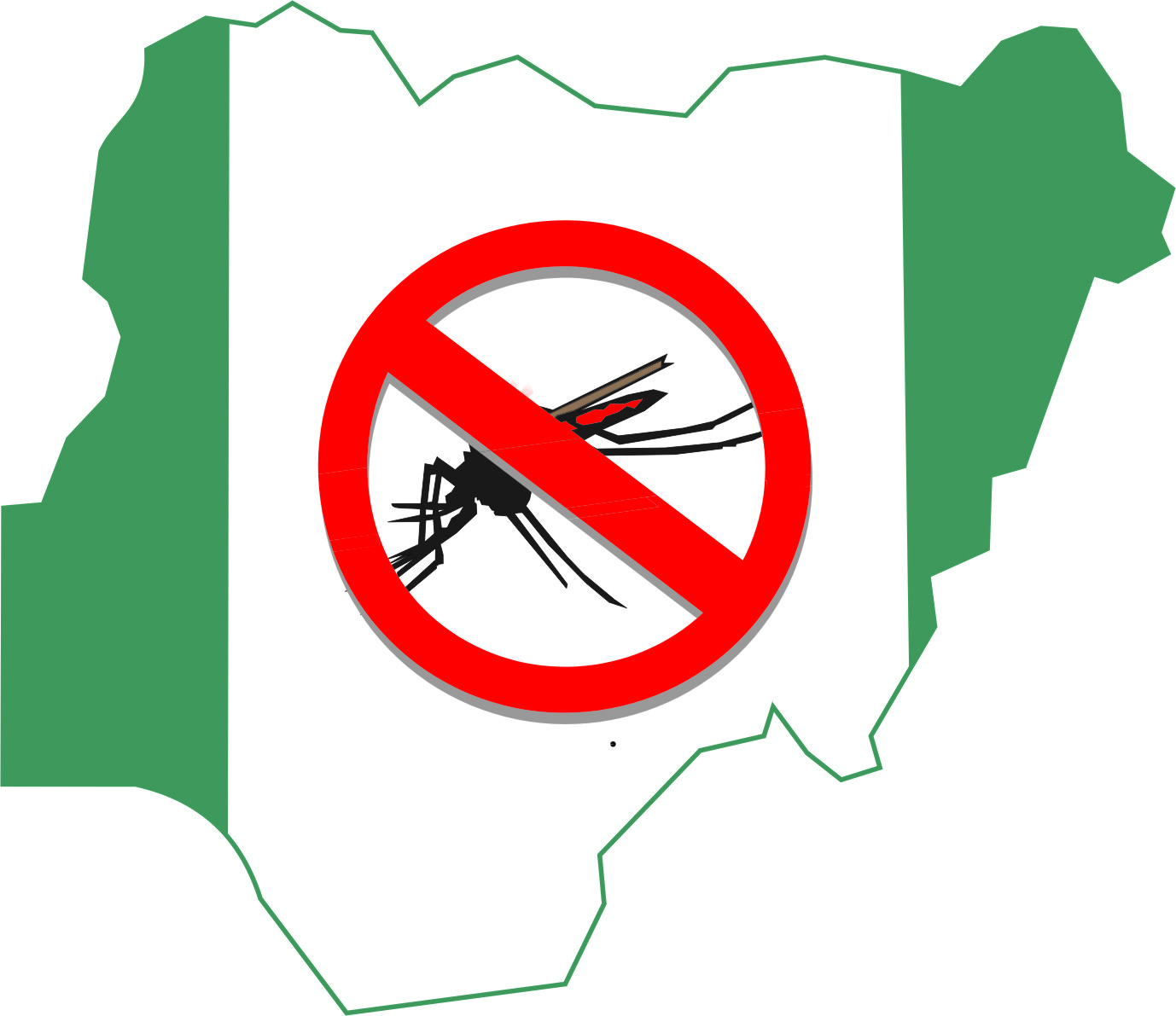 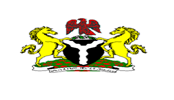 Conclusion
In all study areas, malaria was seen as a major health concern
SMC was widely accepted as a key preventive measure of malaria infection 
Generally, Community Drug Distributors were trusted
Caregivers preferred SMC delivered door-to-door than at fixed points
Isolated cases of rejection/hesitancy
Isolated cases of missed households/children
Other facilitators and barriers were identified
Our Vision - a malaria free Nigeria; 
Our goal – to reduce malaria burden to pre-elimination levels and bring malaria-related mortality to zero
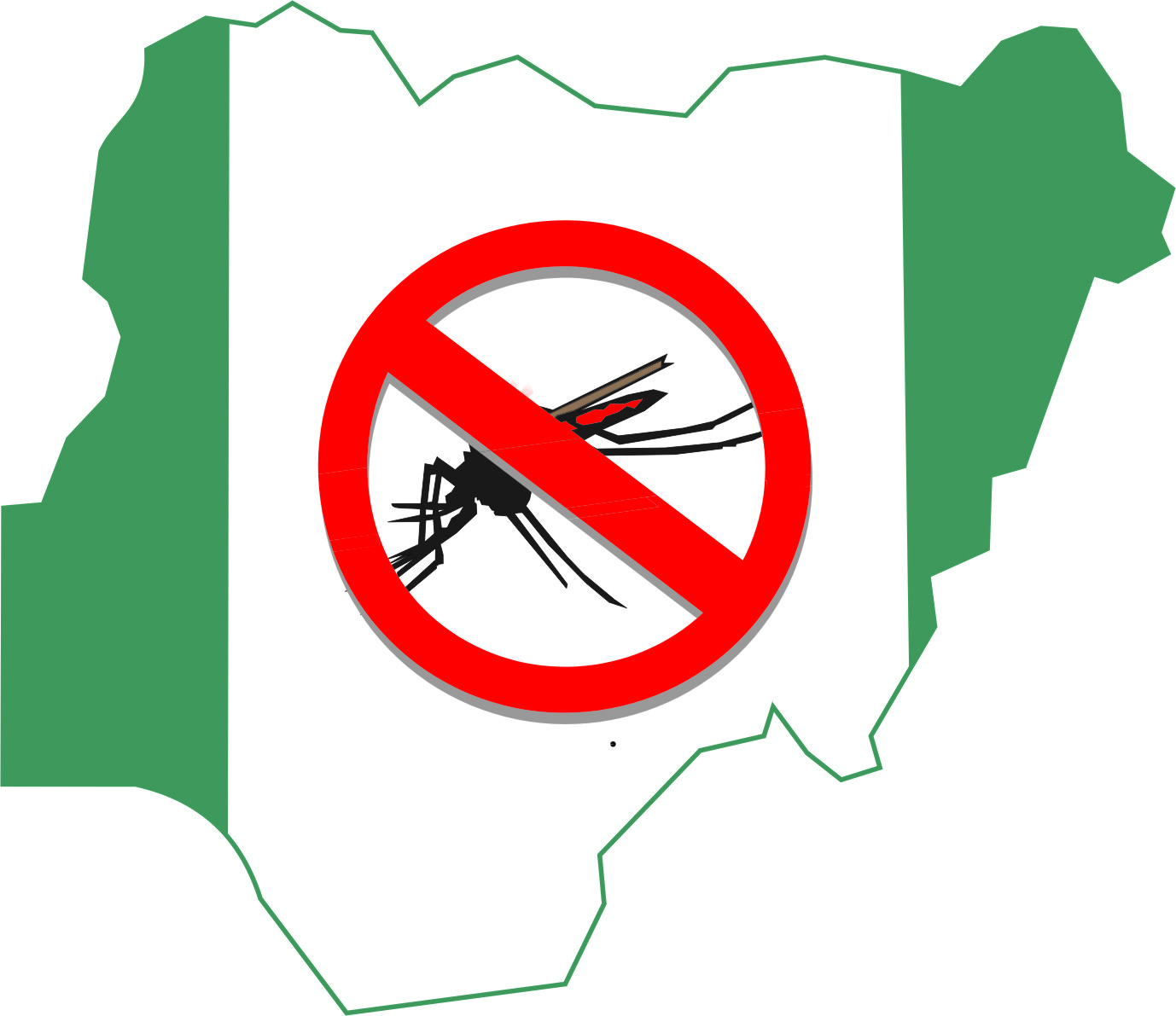 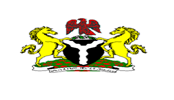 Recommendations
Our Vision - a malaria free Nigeria; 
Our goal – to reduce malaria burden to pre-elimination levels and bring malaria-related mortality to zero
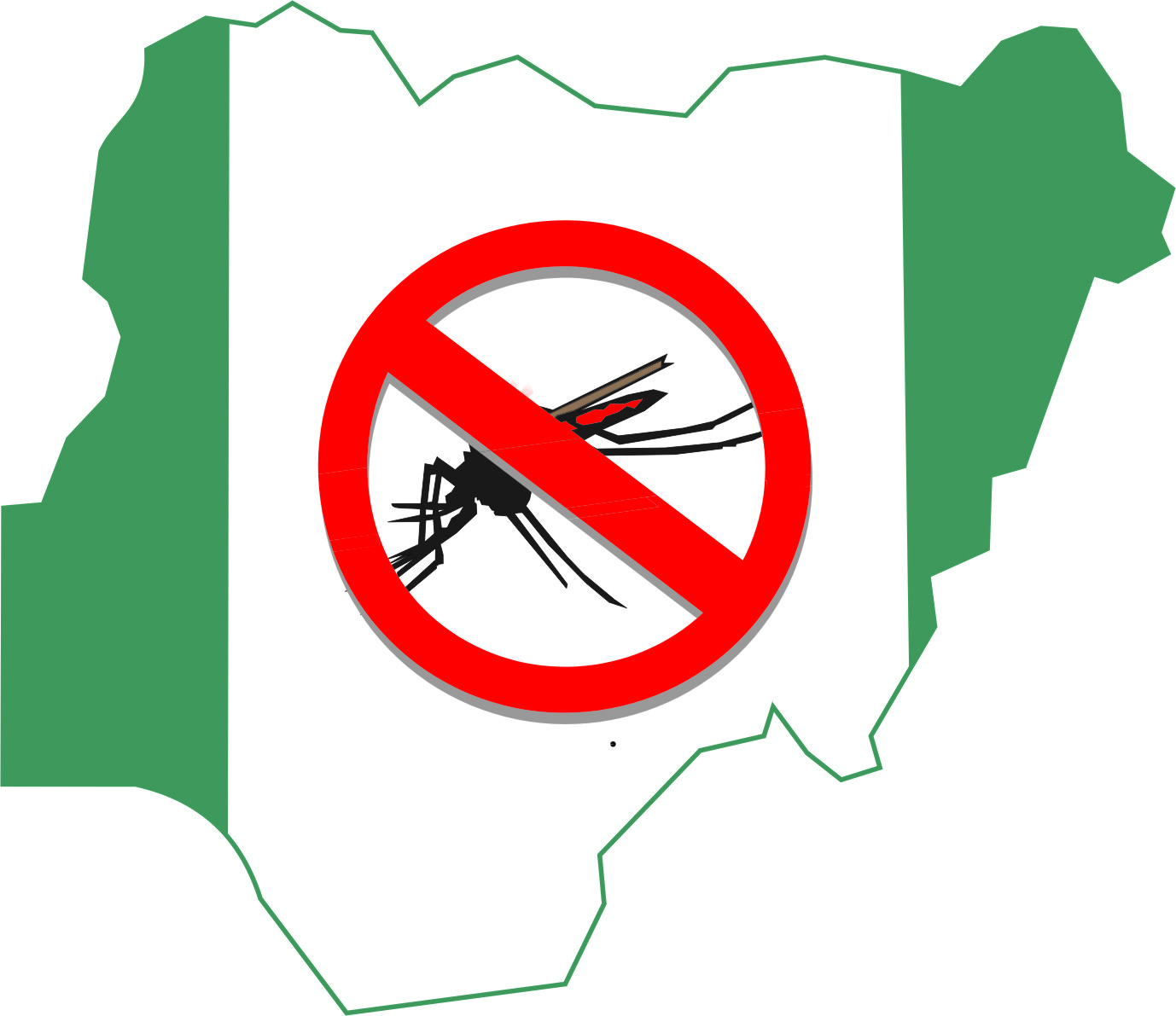 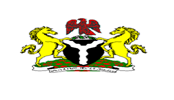 Country Level Actions
Study result was disseminated widely in-country among all the stakeholders, including at international fora and on-coming effort to publish in a medical journal

Key recommendations were shared with delivery teams during the 2022 national and state level trainings, cascading down to the community drug distributors during the LGA and community level trainings

We have been able to secure funds; 
for the revision of training modules
for a workshop on pharmcovigilance; which will produce risk mitigation document among others
Scale up of the use of digital technology for implementation to improve efficiency and accountability of the intervention
Our Vision - a malaria free Nigeria; 
Our goal – to reduce malaria burden to pre-elimination levels and bring malaria-related mortality to zero
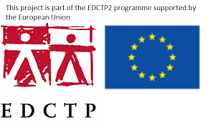 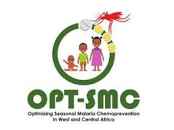 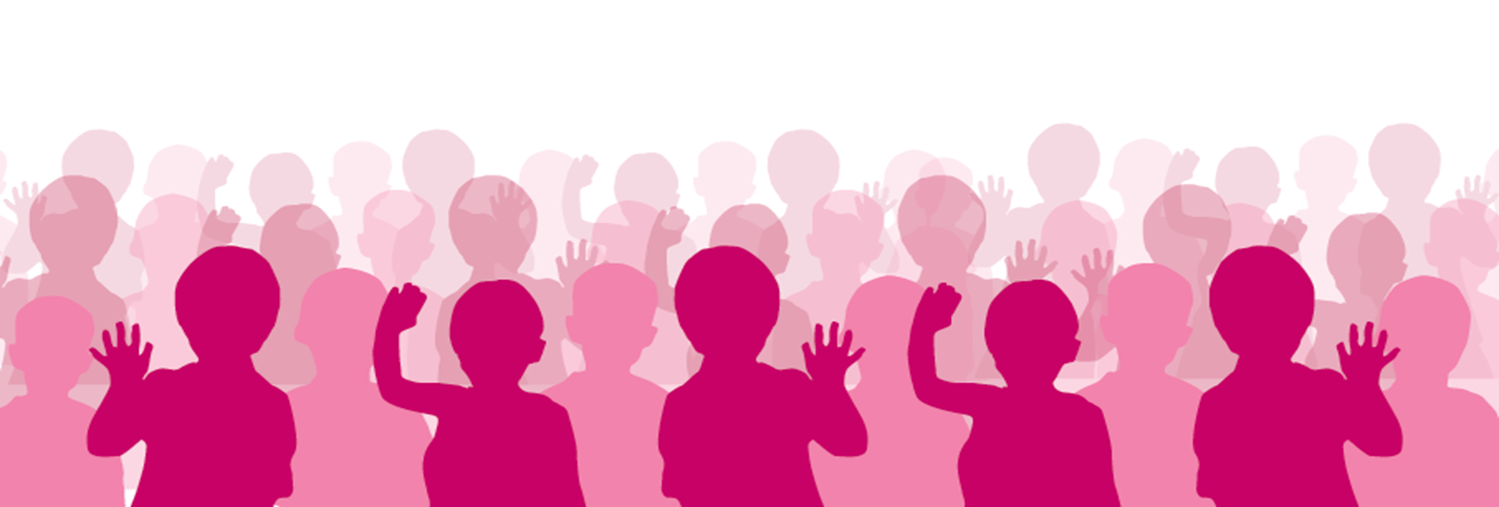 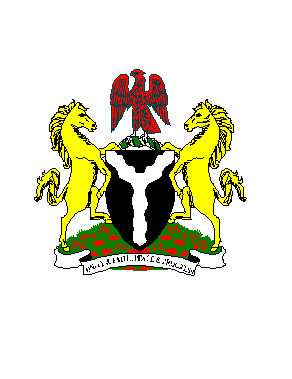 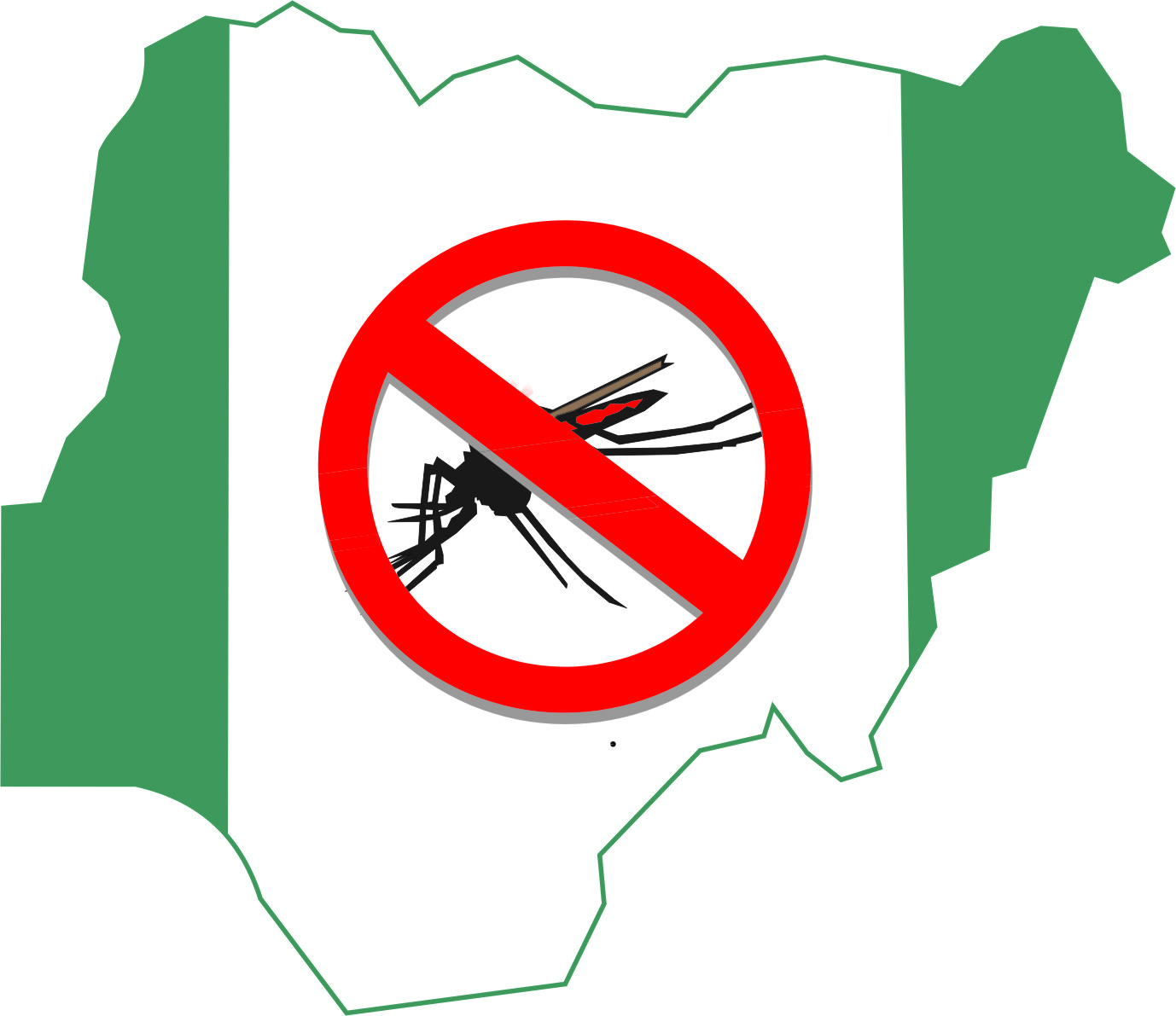